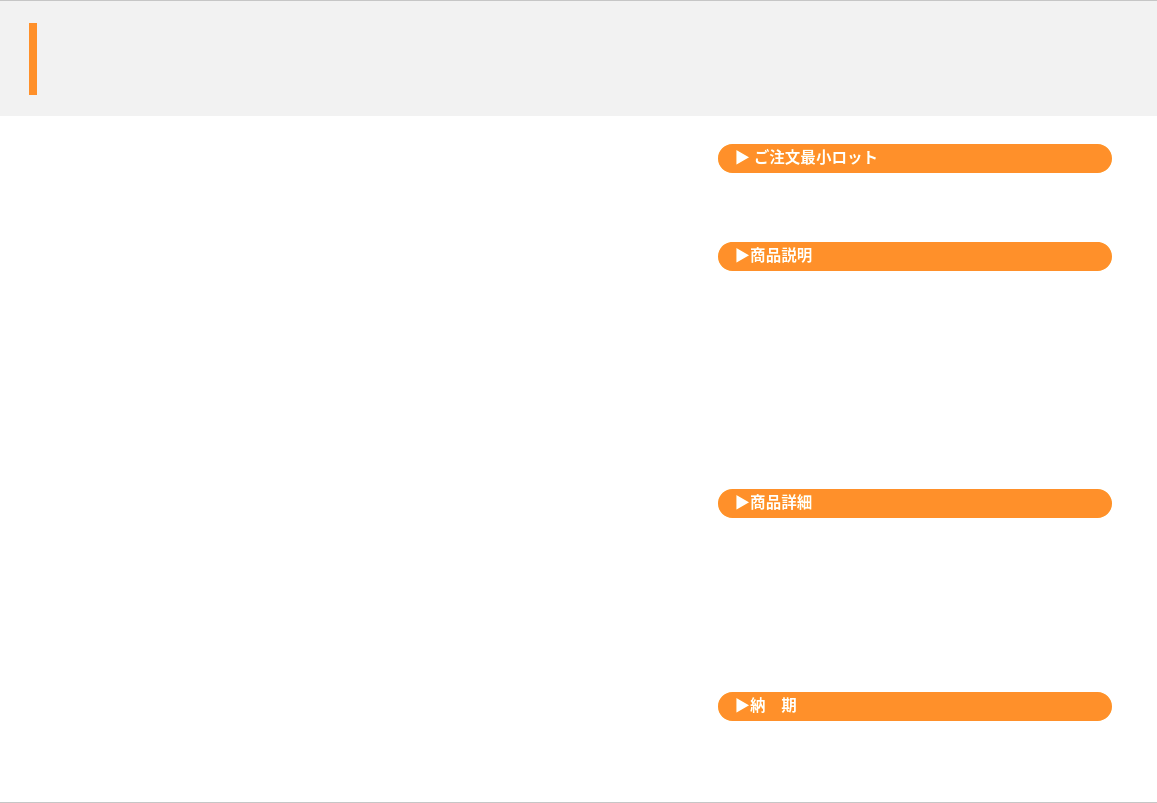 くっつくメモ
静電気の力でくっつくメモ
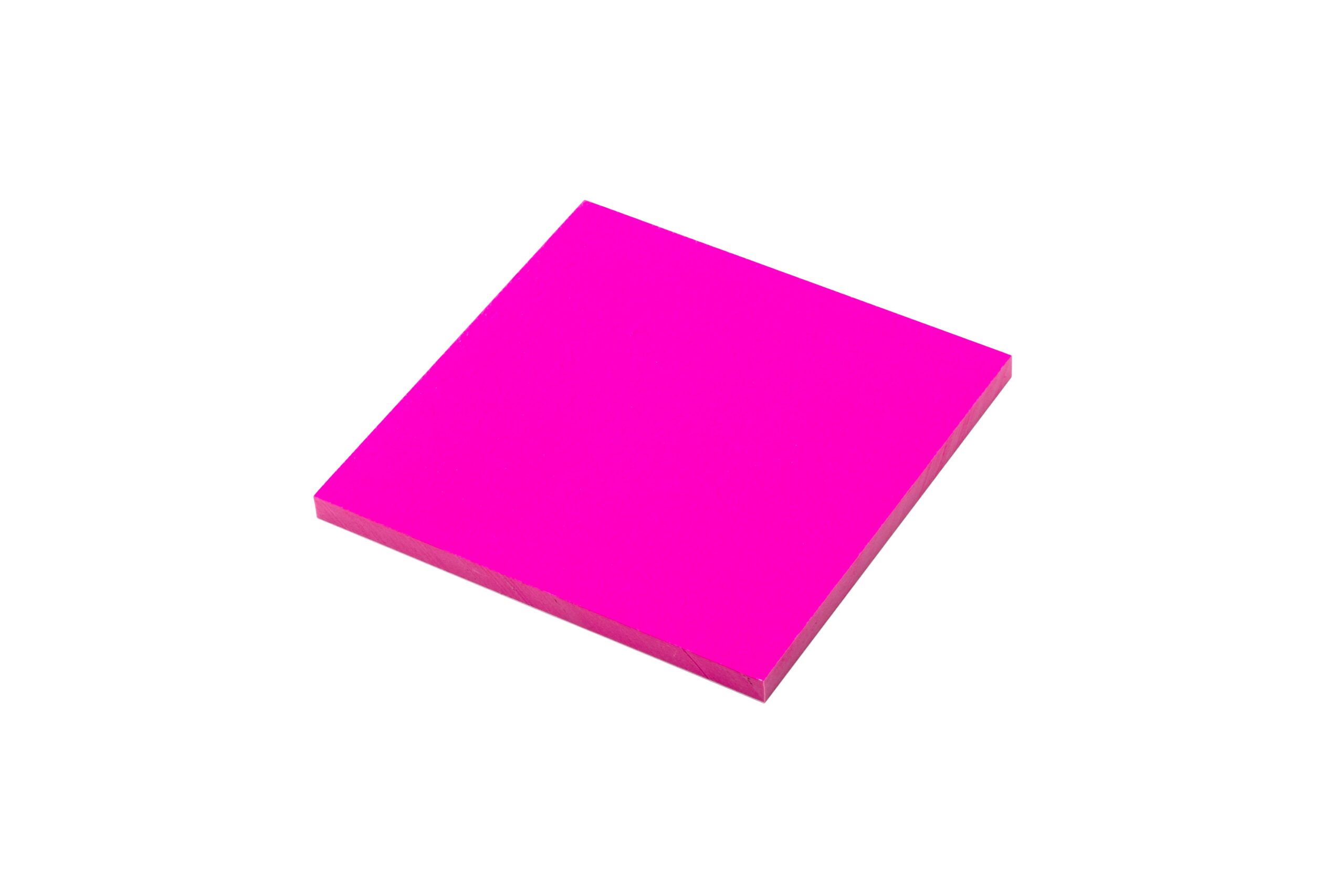 3,000個
80枚綴りのブロックメモタイプ
メモシートの色は既製色より選択可能

#ふせん#付箋
品　番　　org508
サイズ　　76×76mm
材　質　　PP
印　刷　　不可
外　装　　個別PP袋入
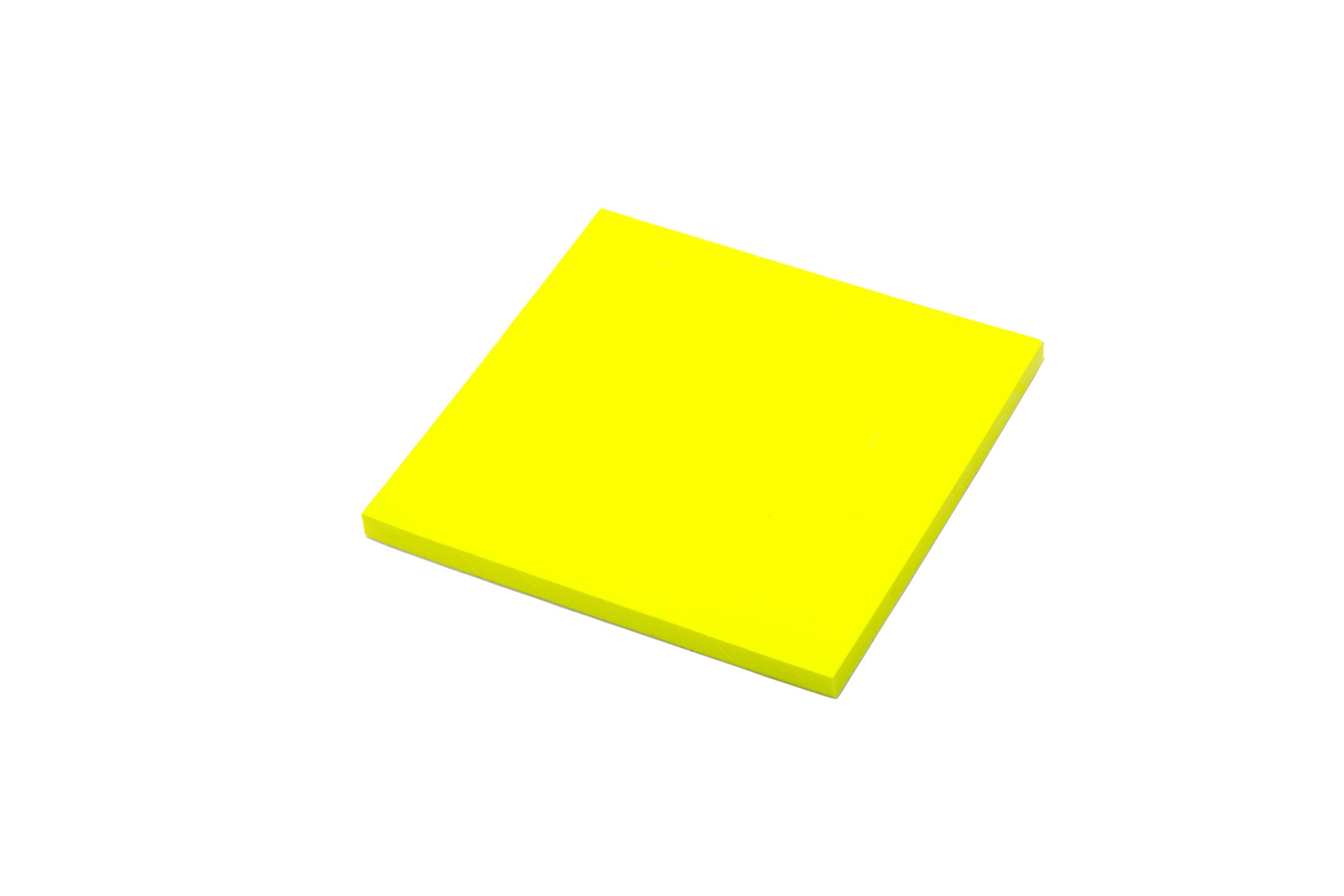 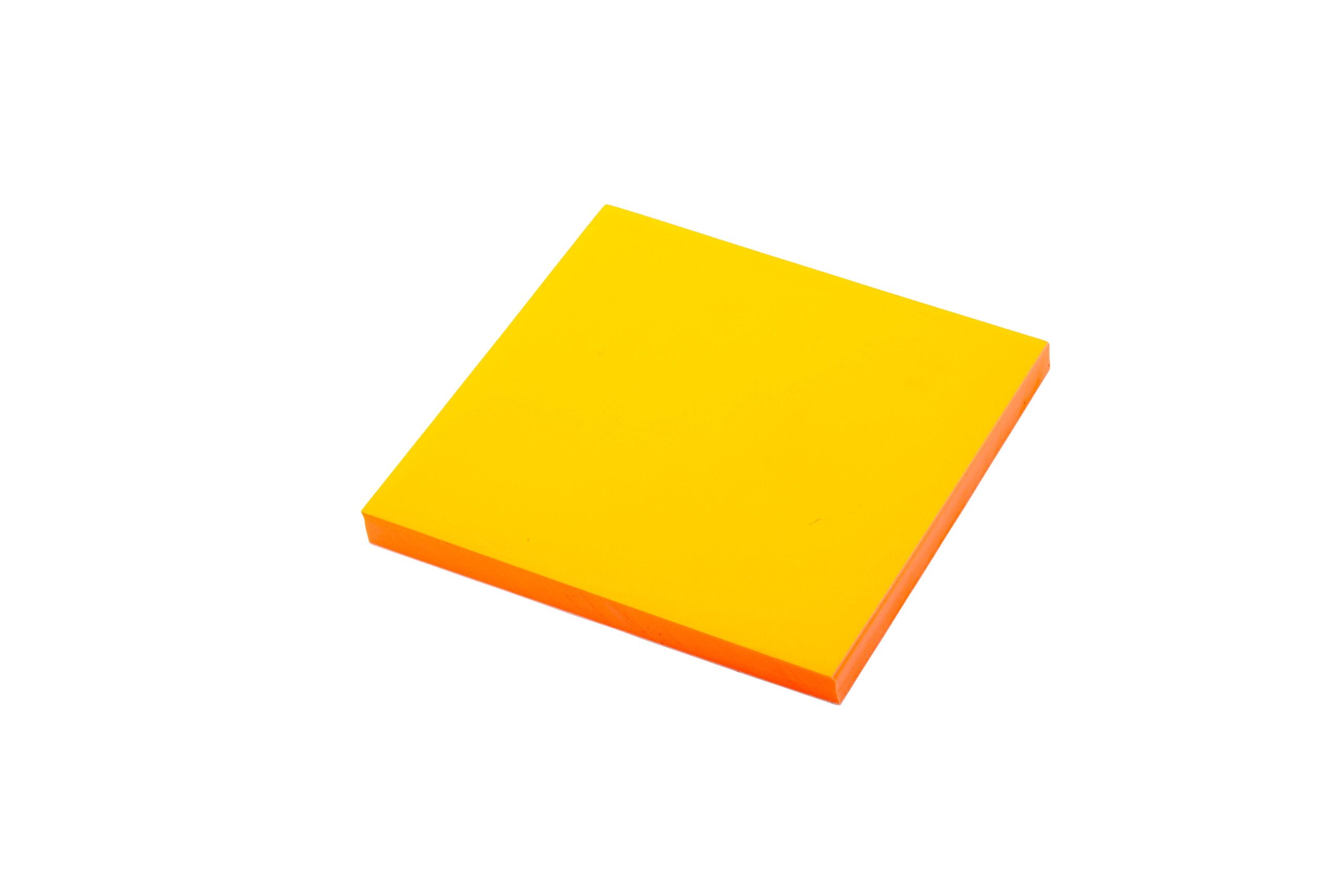 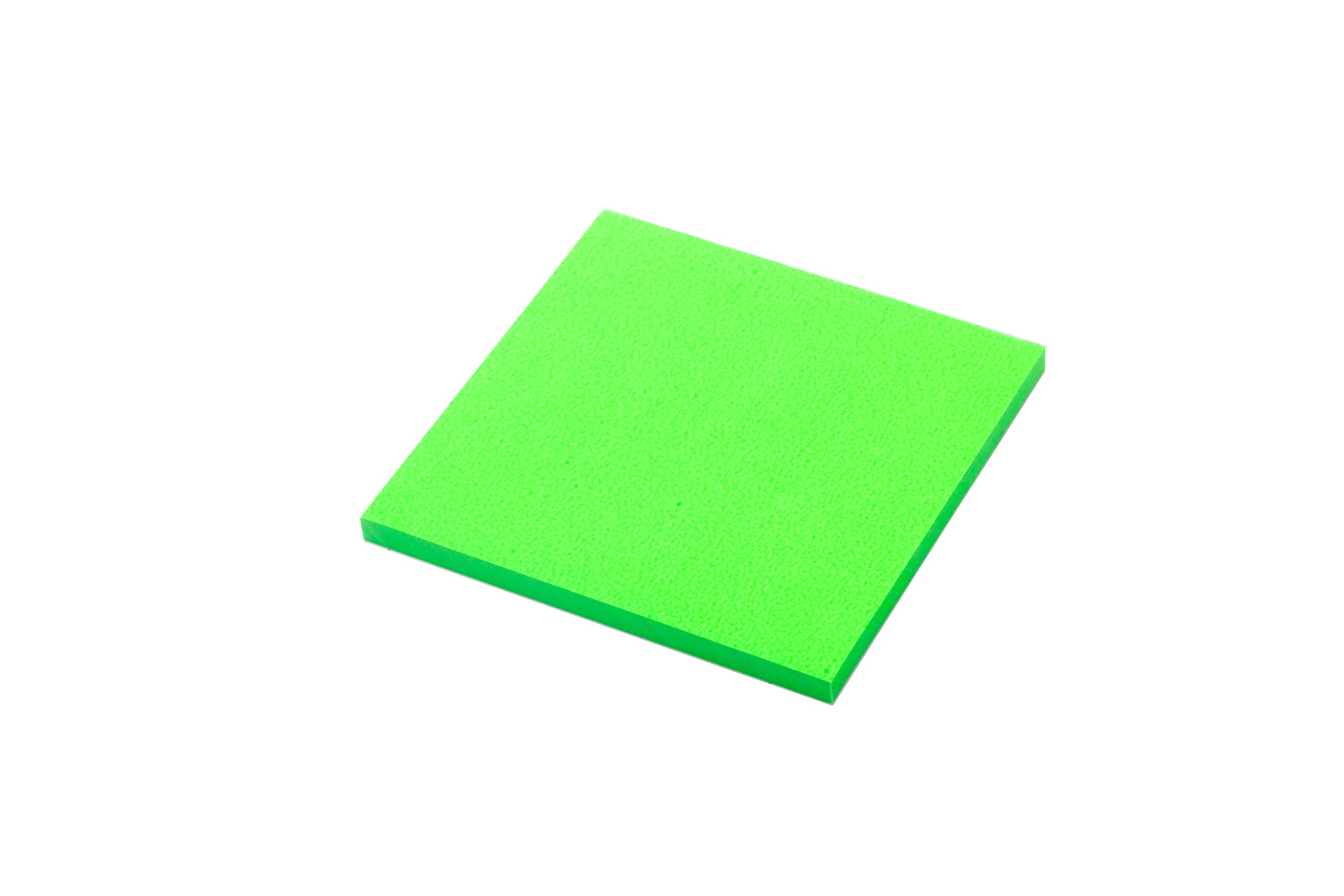 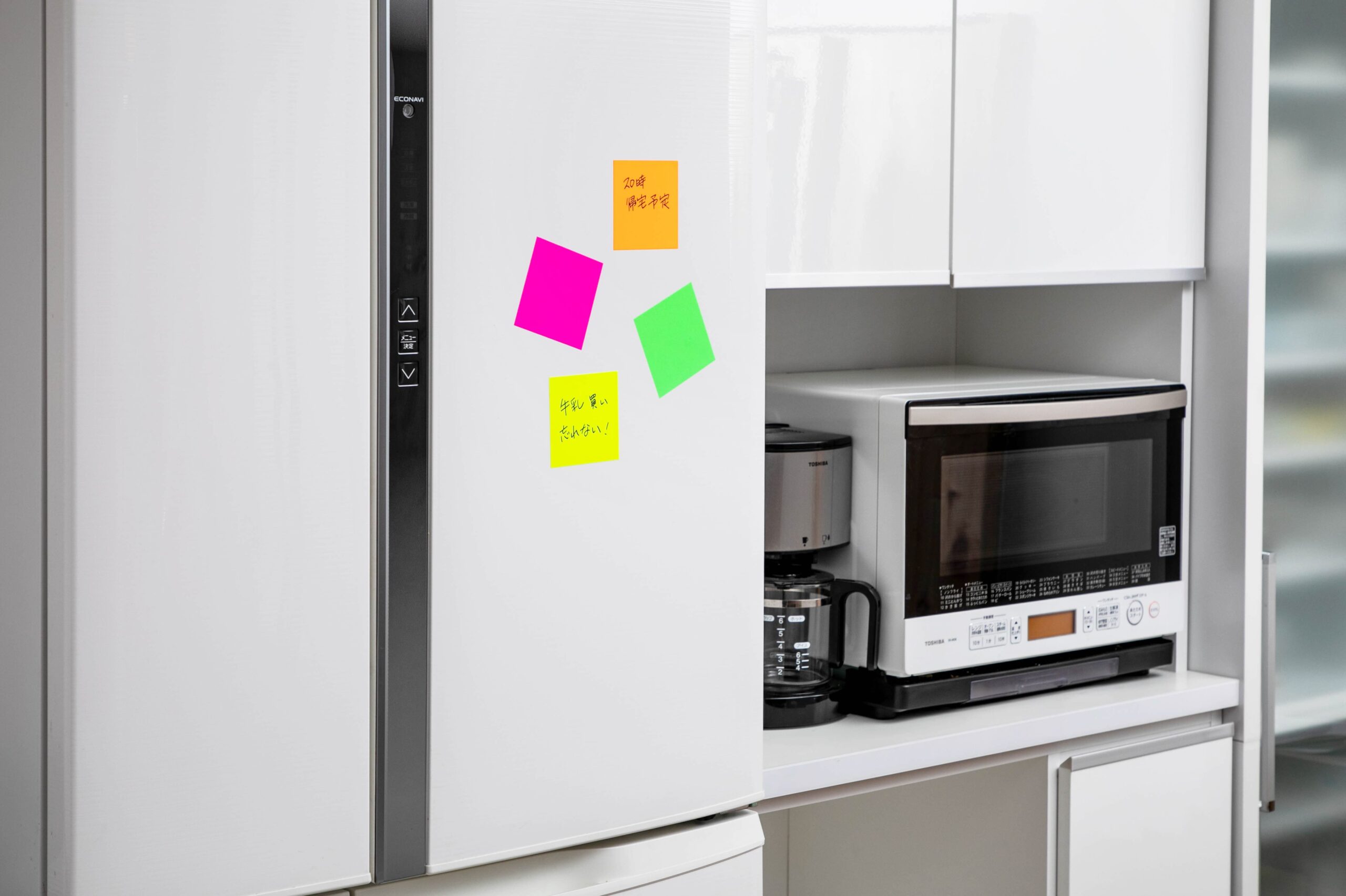 校了後約40日～